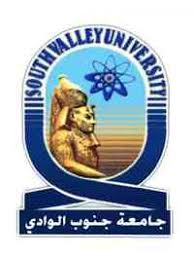 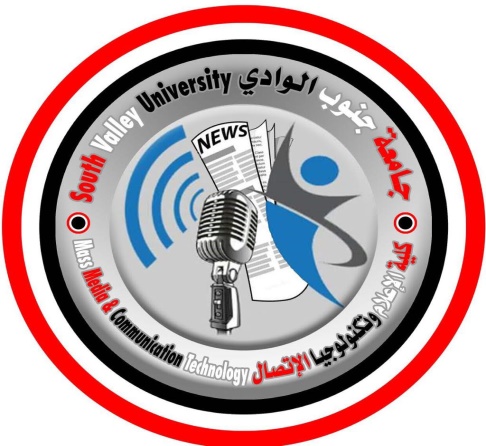 محـــــــاضــــــــــــرة
فى مادة: فلسفة الإعــلام ونظرياته
(الفرقة الأولى – دبلوم  العلاقات العامة 25إبريل2020)

إعـــــــــــــــداد
د. كــريمة كــمال
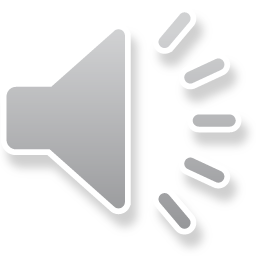 نظرية الإعتماد على وسائل الإعلام
إستكمال
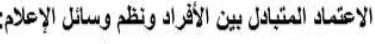 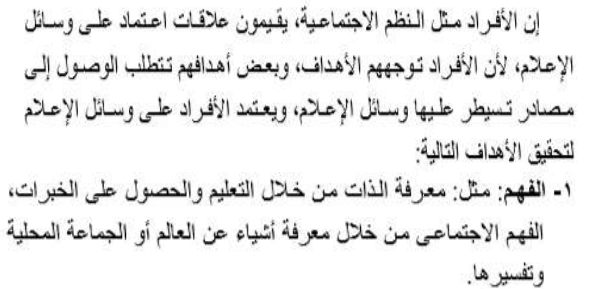 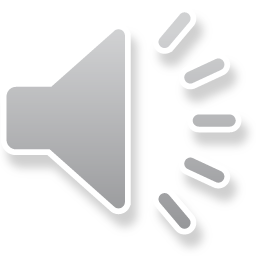 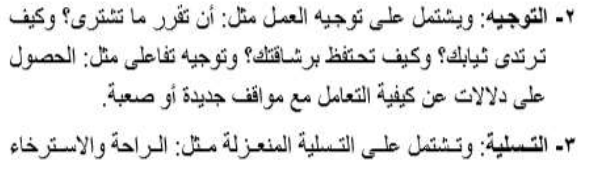 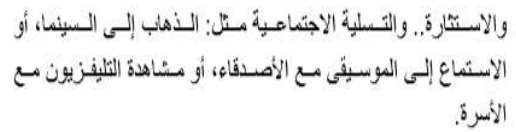 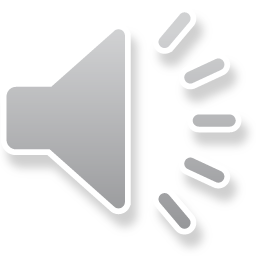 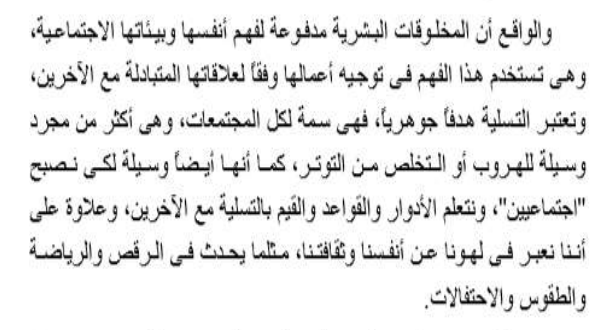 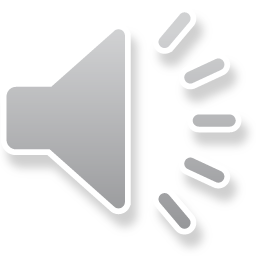 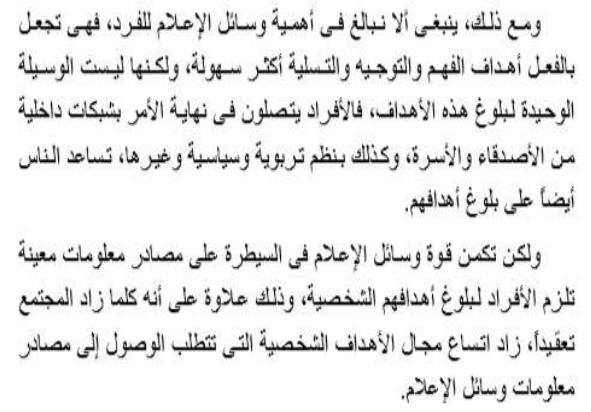 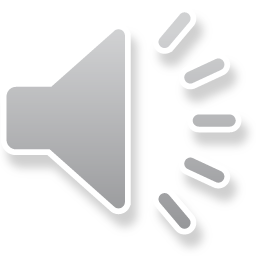 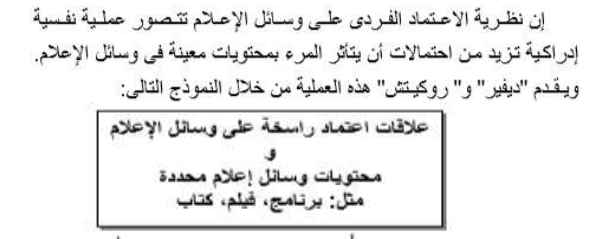 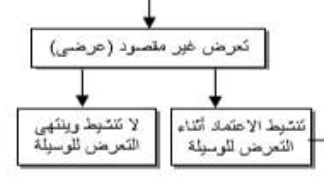 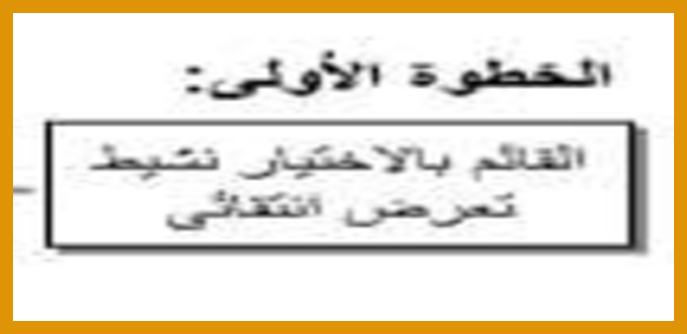 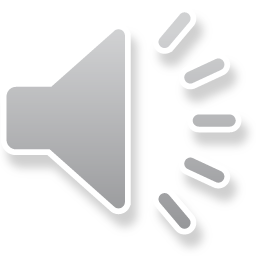 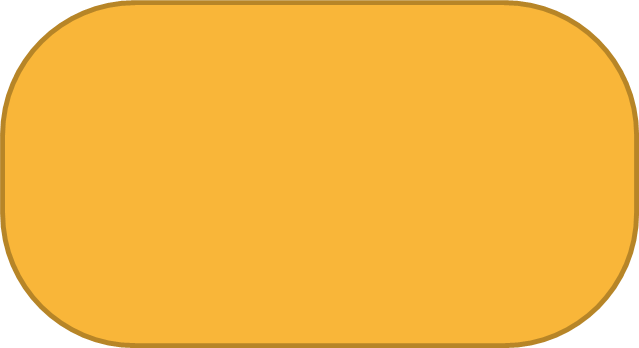 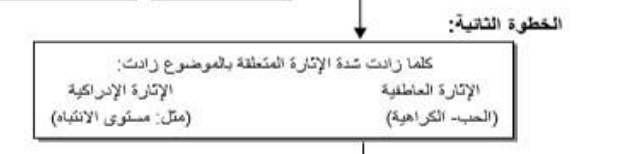 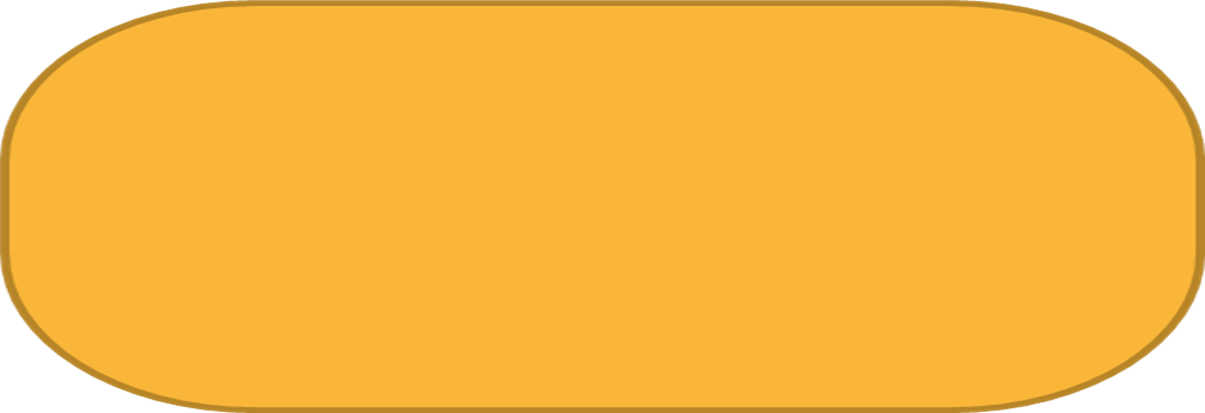 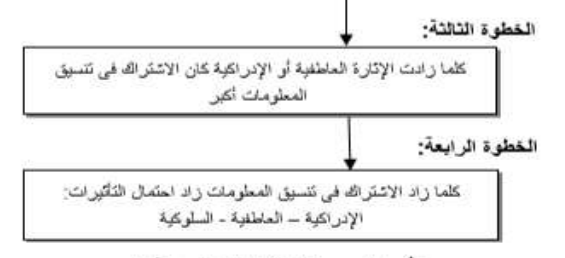 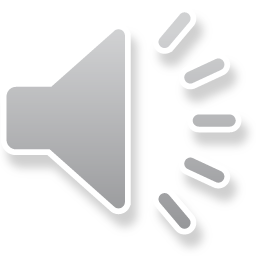 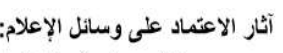 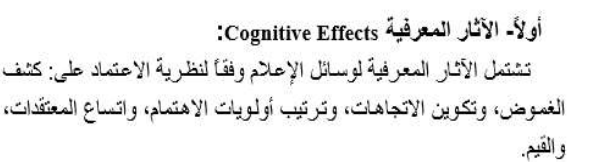 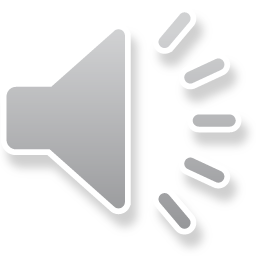 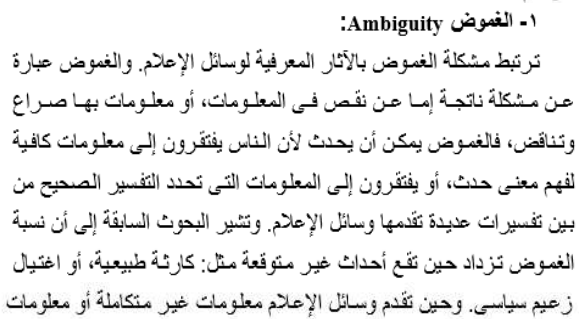 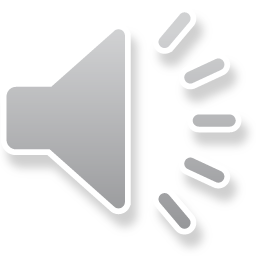 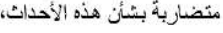 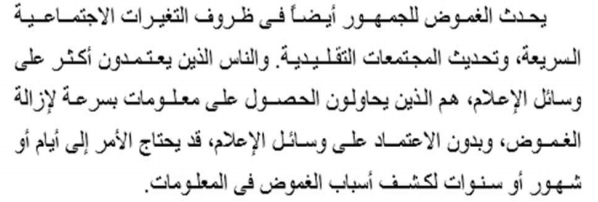 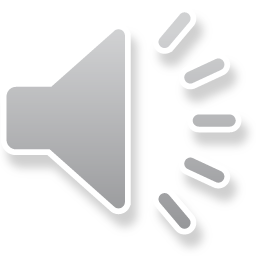 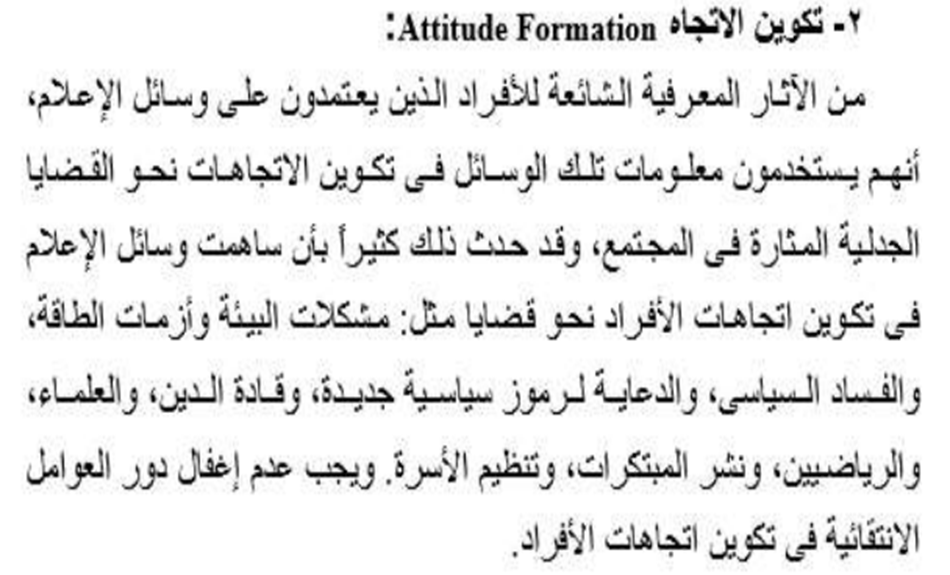 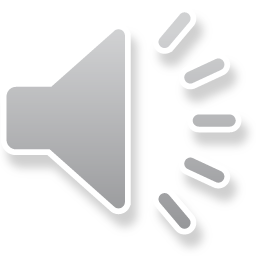 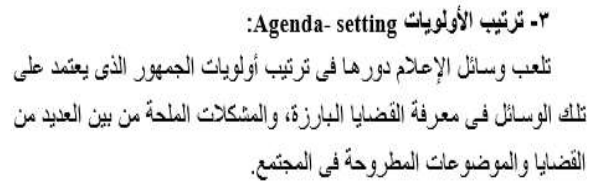 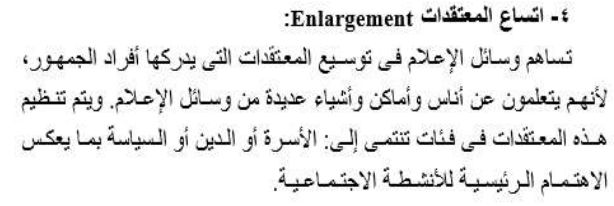 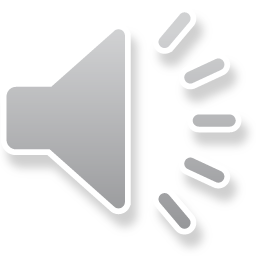 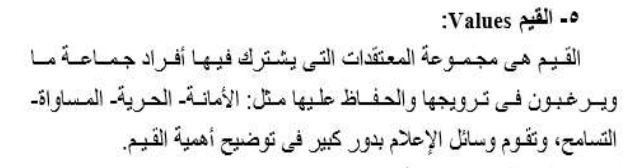 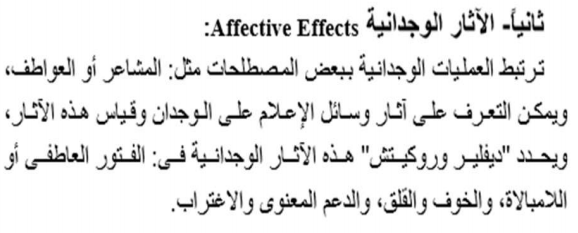 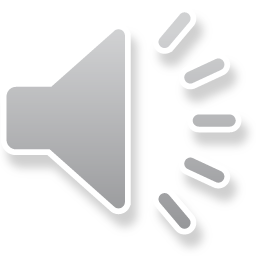 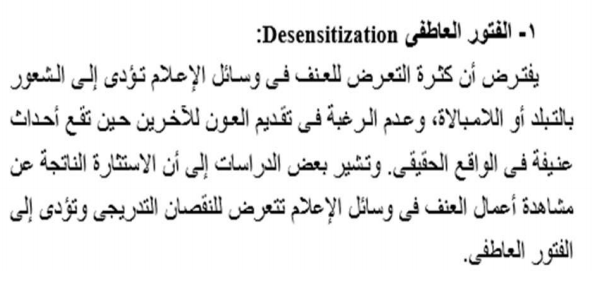 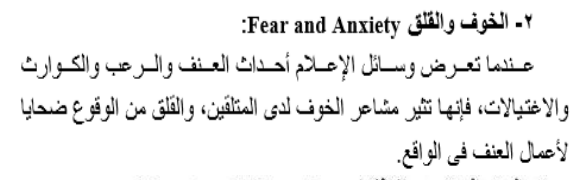 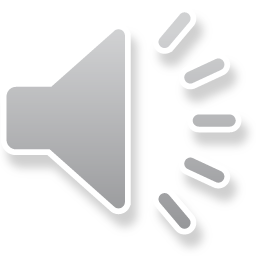 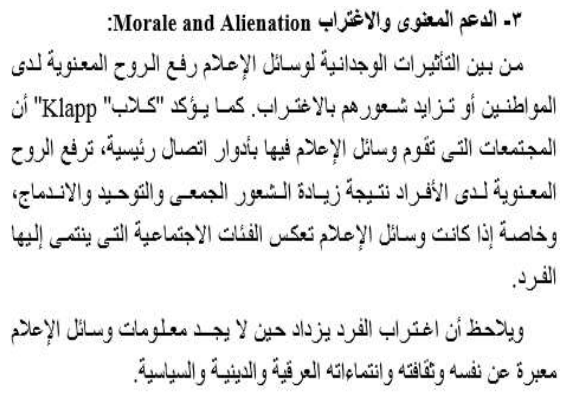 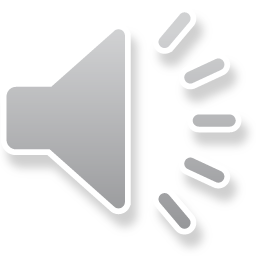 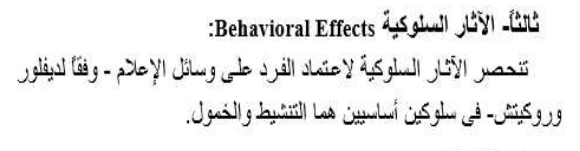 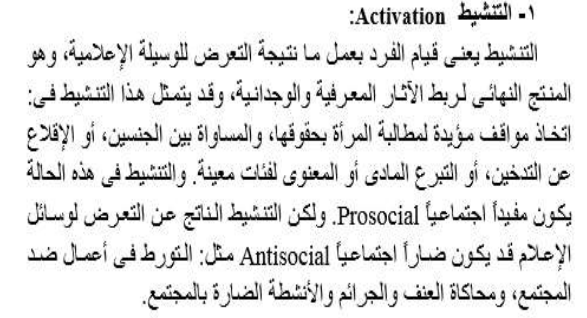 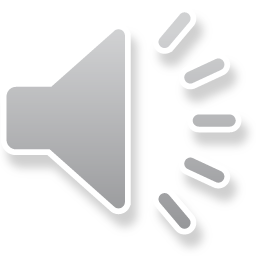 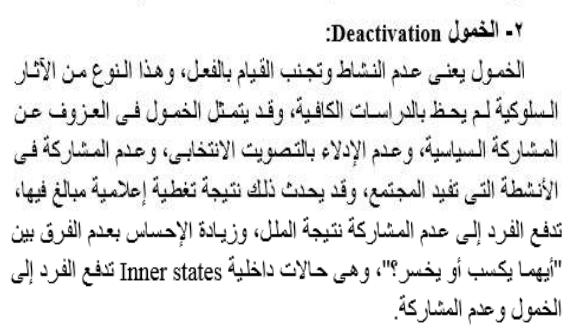 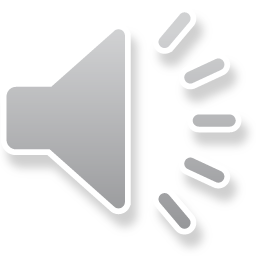 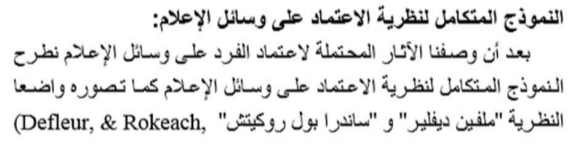 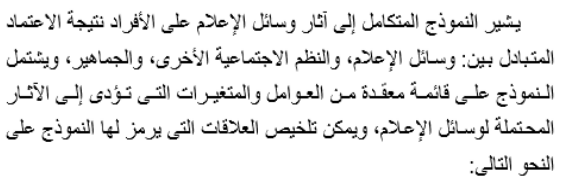 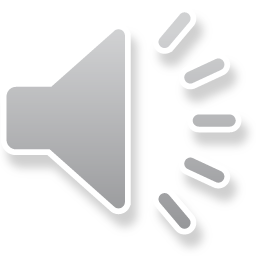 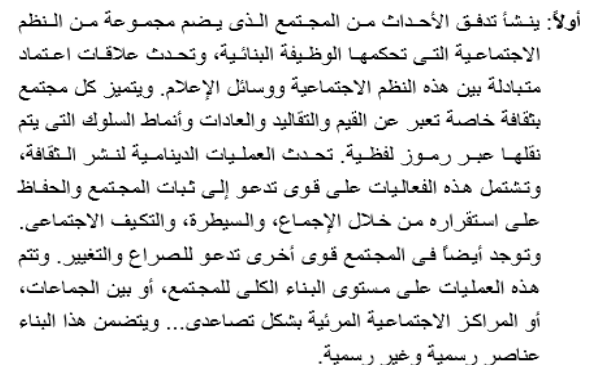 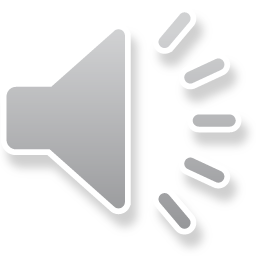 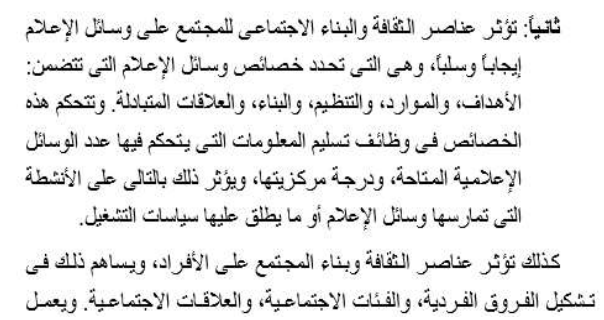 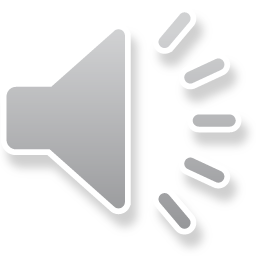 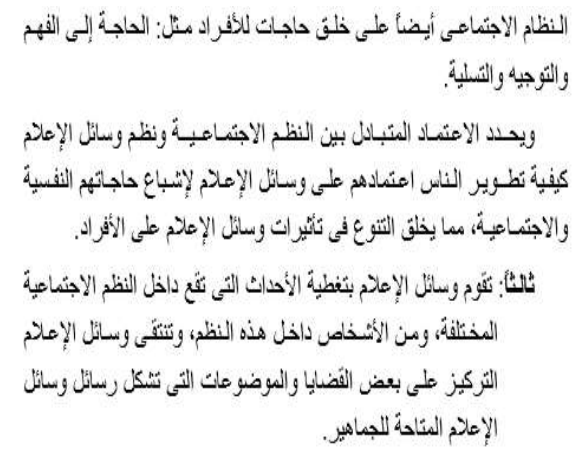 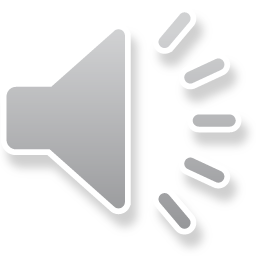 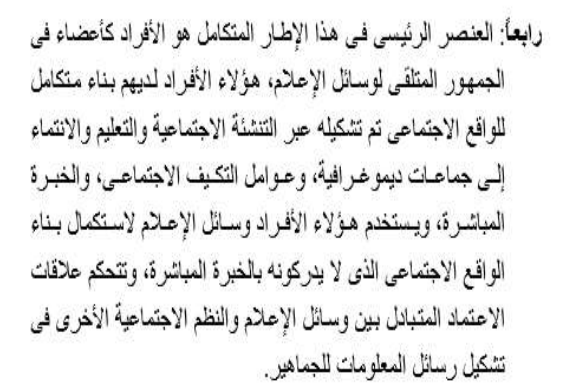 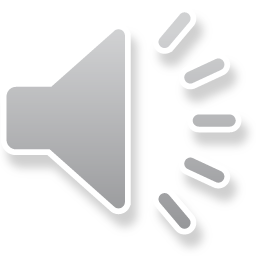 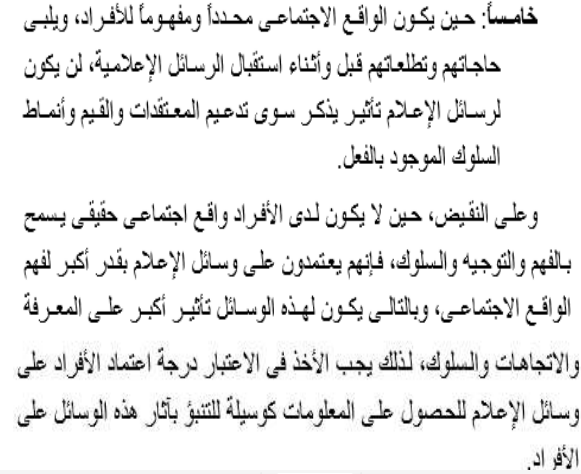 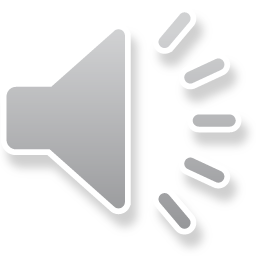 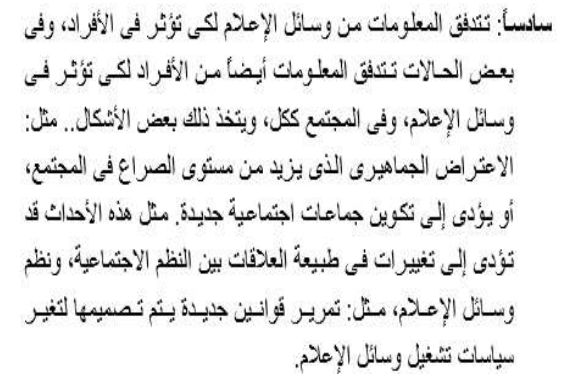 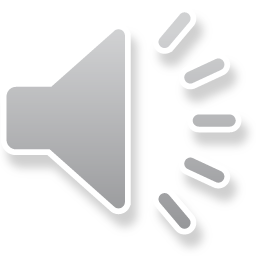 للإستزادة  بحثياً من خلال المراجع العلمية:
1- عبدالنبي عبدالله الطيب ، فلسفة ونظريات الإعلام 
                      ( الدار العالمية للنشر والتوزيع،  2014)
2-علي عبد الفتاح كنعان ، نظريات الإعلام ، دار اليازوري العلمية للنشر و التوزيع،2014.
3- محمد على القعاري ، نظريات الإتصال – رؤي فلسفية                       
       وتطبيقات عملية ( الرشـد ، الطبعة الأولى ، 2019)
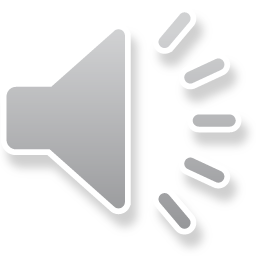 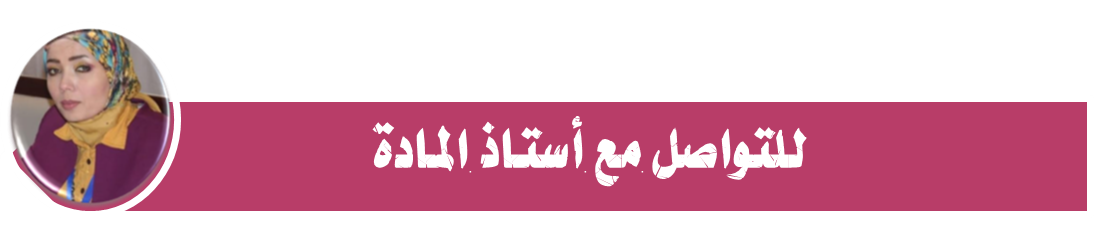 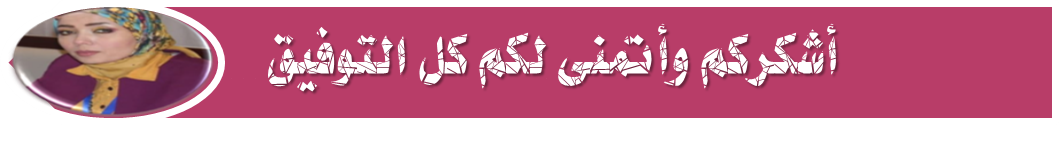 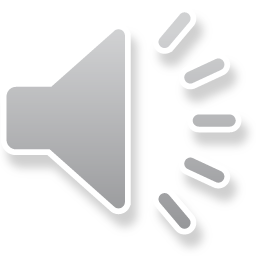